The role of civil society on NTD’s and Inclusion
Within a panel on NTDs and Inclusion under the umbrella of Universal Health Coverage

Dr Kirsty Thompson -  Lead, CBM Inclusion Advisory Group
Kirsty.Thompson@cbm.org
The imperative: Leave no one behind
Poorest people, as well as other ‘minority’ and typically excluded population groups – interectionality.
Human rights
Strategies, frameworks and action plans
WHO roadmap, UHC, Agenda 2030, Donor strategies, etc.
Data 
Are we reaching only the ‘accessible poor’?
Commercial imperative
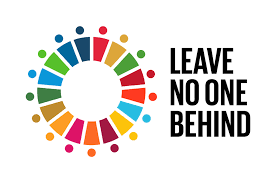 From theory to reality: Some tips…
Data and evidence
Identify and address barriers
Partner for advice and referral pathways
Work with representative organisations
Invest in staff knowledge and capacity
Inclusive budgeting
© CBM. CBM staff and partners in Nairobi, March 2019 for a workshop on strengthening inclusion in CBM’s NTD programs
Some roles for Civil Society
Advocacy
Baselines on disability and other marginalised groups
Accountability for inclusive approaches and budgeting
Piloting and modelling
Implementing partners
For NTD programs
For inclusion advice and links to representative groups
Networks for collective advocacy and learnings
NNN NTG NGO Network
Cross cutting workgroup on Disease Management and Disability Inclusion.
Next steps?
Ask the questions - Who is missing out and why?
Progressive realisation and improvement.
Find out who is already working in this space and link
Advocacy with donors – for resourcing
London Declaration on NTDs
Power of partnerships and platforms  (NNN)
Collective advocacy
Shared learning and resources
Thank you.
Contact: Dr Kirsty Thompson (kirsty.Thompson@cbm.org) 
Based in Melbourne, Australia.